Welcome to our services
New Lebanon  Church of Christ
We are Simply Christians.
Our Emphasis is Spiritual, Not Material or Social.
We are striving to be The Same Church as Described in The New Testament.
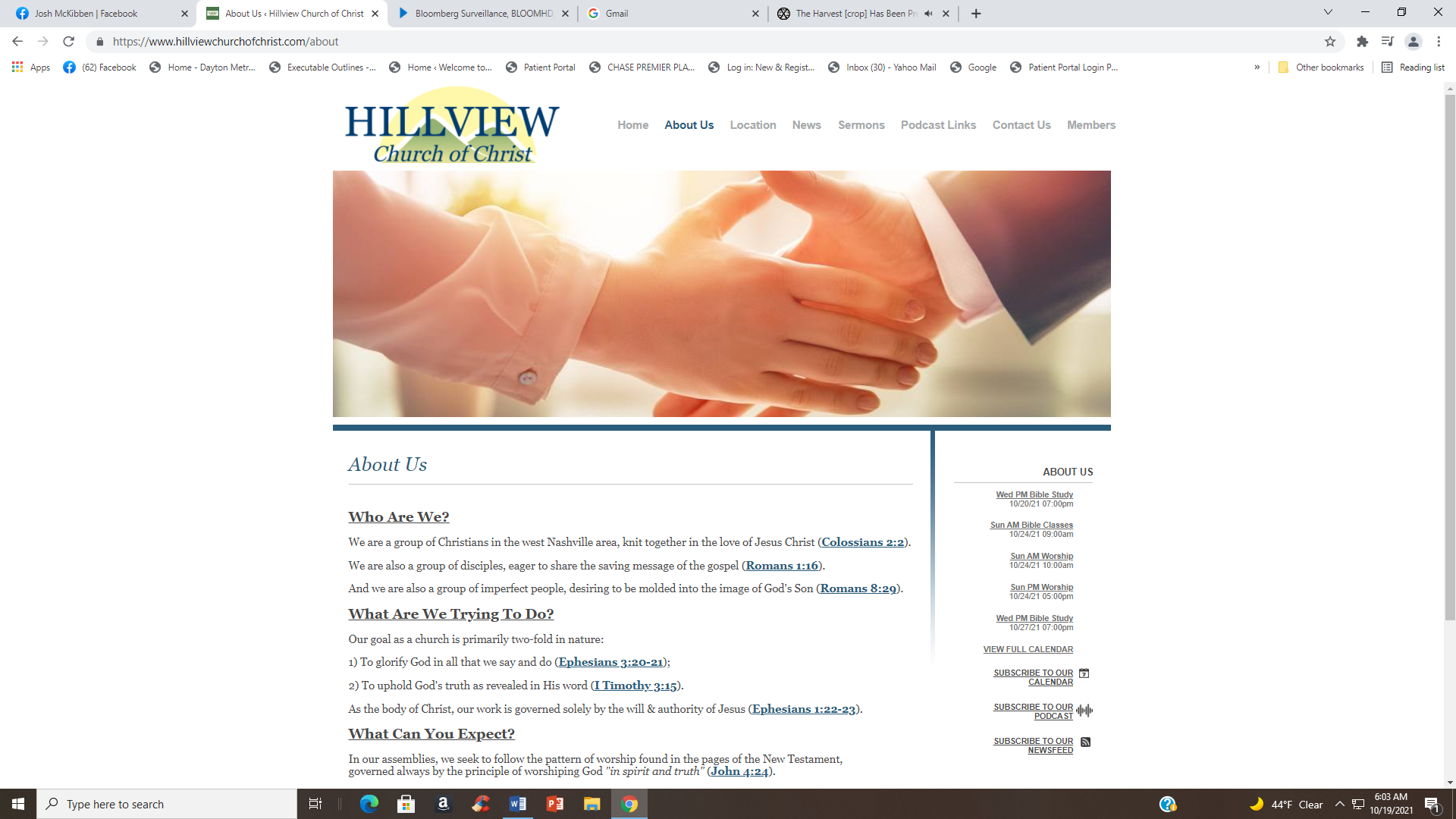 Please Come Back Again
b hastings  newlebanoncoc.com
Christ and the church He built.
Matt. 16:16 Simon Peter answered and said, "You are the Christ, the Son of the living God."
 17 Jesus answered and said to him, "Blessed are you, Simon Bar-Jonah, for flesh and blood has not revealed this to you, but My Father who is in heaven.
 18 "And I also say to you that you are Peter, and on this rock I will build My church, and the gates of Hades shall not prevail against it.
b hastings  newlebanoncoc.com
Christ and the Church He Built
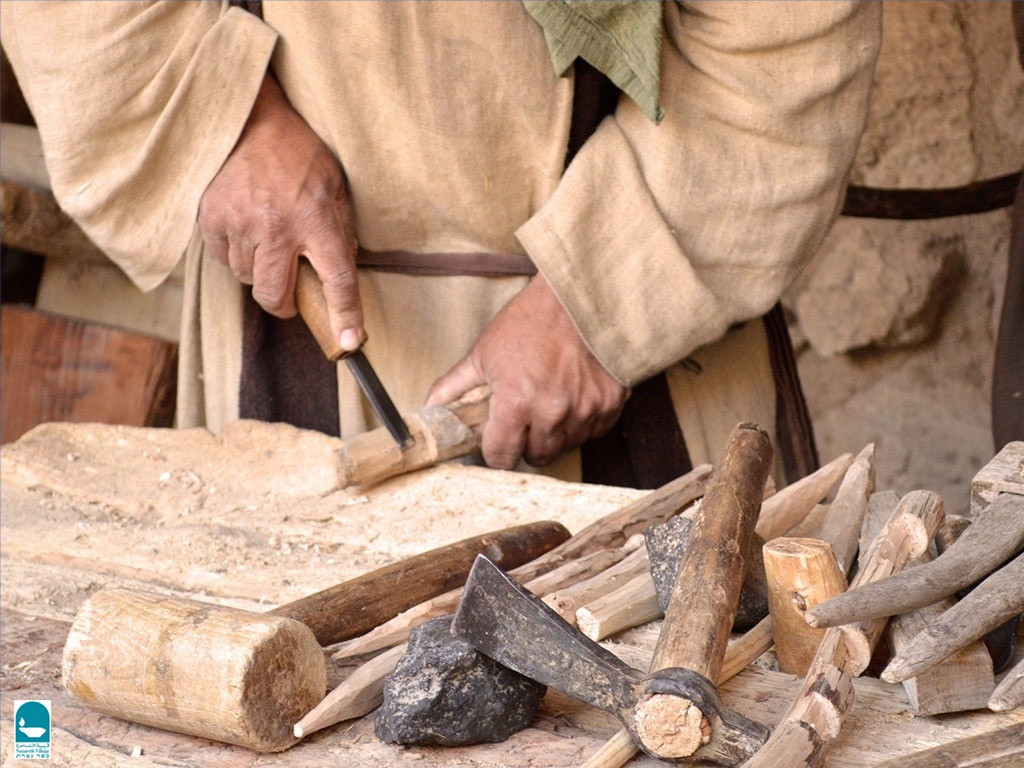 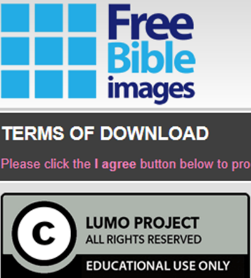 Matt.16:16-18
b hastings  newlebanoncoc.com
Please open your hearts, your ears, and your Bible and follow along.
If you have any questions about anything I say, if you disagree anything I say, please say something to me after the service and I will be glad to sit down with you and God’s word and study so that we can come to know His truth
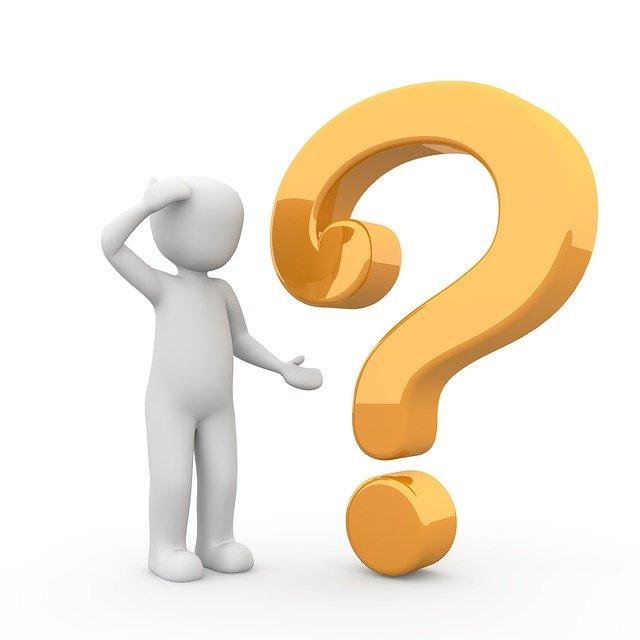 Illustrated Bible verses by Ethical Media, Bible photos by bibleplaces.com
b hastings  newlebanoncoc.com
Christ and the church He built.
Who Is Jesus the Christ?
Matt. 16:16 Simon Peter answered and said, "You are the Christ, the Son of the living God."
 17 Jesus answered and said to him, "Blessed are you, Simon Bar-Jonah, for flesh and blood has not revealed this to you, but My Father who is in heaven. (prophecies of O.T.)
 18 "And I also say to you that you are Peter, and on this rock (confession) I will build My church, and the gates of Hades shall not prevail against  it.  (church and it singular, not plural)
b hastings  newlebanoncoc.com
Christ and the church He built.
Church = Kingdom
Matt. 16:16 Simon Peter answered and said, "You are the Christ, the Son of the living God.“ 17 Jesus answered and said to him, "Blessed are you, Simon Bar-Jonah, for flesh and blood has not revealed this to you, but My Father who is in heaven. (prophecies of O.T.) 18 "And I also say to you that you are Peter, and on this rock I will build My church, and the gates of Hades shall not prevail against  it. 

Matt. 16:19 And I will give unto thee the keys of the kingdom of heaven: and whatsoever thou shalt bind on earth shall be bound in heaven: and whatsoever thou shalt loose on earth shall be loosed in heaven. 20 Then charged he his disciples that they should tell no man that he was Jesus the Christ. 21 From that time forth began Jesus to shew unto his disciples, how that he must go unto Jerusalem, and suffer many things of the elders and chief priests and scribes, and be killed, and be raised again the third day.
b hastings  newlebanoncoc.com
Christ and the church He built.
Who Is Jesus the Christ?
Jesus –  Matt. 1:21 And she shall bring forth a son, and thou shalt call his name JESUS: for he shall save his people from their sins.    (JESUS: that is, Savior, Hebrew – Joshua)

Luke 19:10 "for the Son of Man has come to seek and to save that which was lost."

Christ – The anointed one. The Messiah.
b hastings  newlebanoncoc.com
Christ and the church He built.
Who Is Jesus the Christ?
1 Timothy 6:13–16 
13 I urge you in the sight of God who gives life to all things, and before Christ Jesus who witnessed the good confession before Pontius Pilate, 14 that you keep this commandment without spot, blameless until our Lord Jesus Christ’s appearing, 15 which He will manifest in His own time, He who is the blessed and only Potentate, the King of kings and Lord of lords, 16 who alone has immortality, dwelling in unapproachable light, whom no man has seen or can see, to whom be honor and everlasting power. Amen.
b hastings  newlebanoncoc.com
Title
Christ and the church He built.
Gospels
     Matthew -J
     Mark -R
     Luke -G
     John -U
Paul’s Letters
     Romans
     1st Cor
     2nd Cor 
     Gal.
     Eph.
     Phil.
     Col
     1Thess
     2Thess
     1Tim
     2Tim
     Titus
     Phil.
General letters
     Hebrews
     James
     1Peter
     2Peter
     1 John
     2 John
     3 John
     Jude
The life of Christ
History of the church.
How to be a Christ-ian
History
    Acts
These 21 letters tell us how to LIVE the Christian life.
Revelation –
Tells us how to DIE in Christ.
Be faithful unto death.
b hastings  newlebanoncoc.com
b hastings  newlebanoncoc.com
O.T. prophecies point to the establishment of the              church / kingdom on the day the Holy Spirit would come
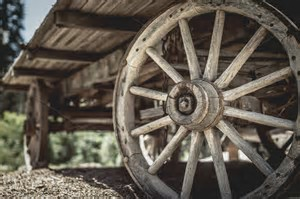 Daniel 2:31-35
Psalm 2:1-12
Acts 2.   Hub of the Bible
Isaiah 2:1-4
Joel 2:28-32
In kingdom
today
Col. 1:13
b hastings  newlebanoncoc.com
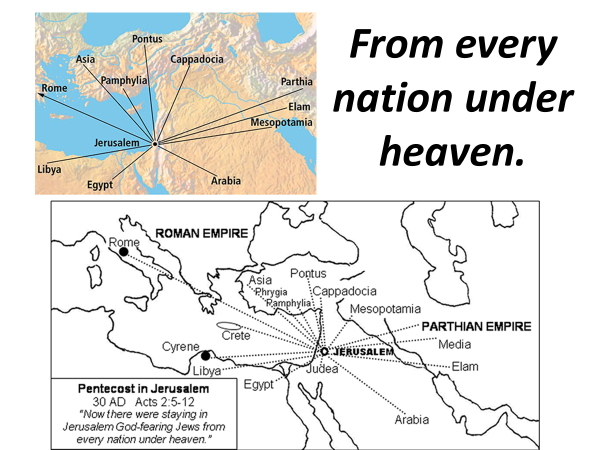 Captivity
Migration
Expulsion
b hastings  newlebanoncoc.com
HOW WE KNOW WHEN
THE KINGDOM CAME
Mark 9:1

 “And he said unto them, Verily I say unto you, That there be some of them that stand here, which shall not taste of death, till they have seen the kingdom of God come with power. “
Mark 9:1
 “And he said unto them, Verily I say unto you, That there be some of them that stand here, which shall not taste of death, till they have seen the kingdom of God come with power. “
Acts 1:8
 “But ye shall receive power, after that the Holy Ghost is come upon you: and ye shall be witnesses unto me both in Jerusalem, and in all Judaea, and in Samaria, and unto the uttermost part of the earth.”
Acts 2:1-4
“1And when the day of Pentecost was fully come, they were all with one accord in one place.  2 And suddenly there came a sound from heaven as of a rushing mighty wind, and it filled all the house where they were sitting.  3 And there appeared unto them cloven tongues like as of fire, and it sat upon each of them. 4And they were all filled with the Holy Ghost, and began to speak with other tongues, as the Spirit gave them utterance.”
The KINGDOM would come with POWER.The POWER would come when the HOLY SPIRIT came.Therefore, the KINGDOM came when the HOLY SPIRIT came.
b hastings  newlebanoncoc.com
HOW WE KNOW WHEN
THE KINGDOM CAME
Acts 1:8

 “But ye shall receive power, after that the Holy Ghost is come upon you: and ye shall be witnesses unto me both in Jerusalem, and in all Judaea, and in Samaria, and unto the uttermost part of the earth.”
Mark 9:1
 “And he said unto them, Verily I say unto you, That there be some of them that stand here, which shall not taste of death, till they have seen the kingdom of God come with power. “
Acts 1:8
 “But ye shall receive power, after that the Holy Ghost is come upon you: and ye shall be witnesses unto me both in Jerusalem, and in all Judaea, and in Samaria, and unto the uttermost part of the earth.”
Acts 2:1-4
“1And when the day of Pentecost was fully come, they were all with one accord in one place.  2 And suddenly there came a sound from heaven as of a rushing mighty wind, and it filled all the house where they were sitting.  3 And there appeared unto them cloven tongues like as of fire, and it sat upon each of them. 4And they were all filled with the Holy Ghost, and began to speak with other tongues, as the Spirit gave them utterance.”
The KINGDOM would come with POWER.The POWER would come when the HOLY SPIRIT came.Therefore, the KINGDOM came when the HOLY SPIRIT came.
b hastings  newlebanoncoc.com
Acts 2:1-4

“1And when the day of Pentecost was fully come, they were all with one accord in one place.  2And suddenly there came a sound from heaven as of a rushing mighty wind, and it filled all the house where they were sitting.  3And there appeared unto them cloven tongues like as of fire, and it sat upon each of them. 4And they were all filled with the Holy Ghost, and began to speak with other tongues, as the Spirit gave them utterance.”
HOW WE KNOW WHEN
THE KINGDOM CAME
Mark 9:1
 “And he said unto them, Verily I say unto you, That there be some of them that stand here, which shall not taste of death, till they have seen the kingdom of God come with power. “
Acts 1:8
 “But ye shall receive power, after that the Holy Ghost is come upon you: and ye shall be witnesses unto me both in Jerusalem, and in all Judaea, and in Samaria, and unto the uttermost part of the earth.”
Acts 2:1-4
“1And when the day of Pentecost was fully come, they were all with one accord in one place.  2 And suddenly there came a sound from heaven as of a rushing mighty wind, and it filled all the house where they were sitting.  3 And there appeared unto them cloven tongues like as of fire, and it sat upon each of them. 4And they were all filled with the Holy Ghost, and began to speak with other tongues, as the Spirit gave them utterance.”
The KINGDOM would come with POWER.The POWER would come when the HOLY SPIRIT came.Therefore, the KINGDOM came when the HOLY SPIRIT came.
b hastings  newlebanoncoc.com
Christ and the church He built.
Acts 2:47 praising God and having favor with all the people. And the Lord added to the church daily those who were being saved.
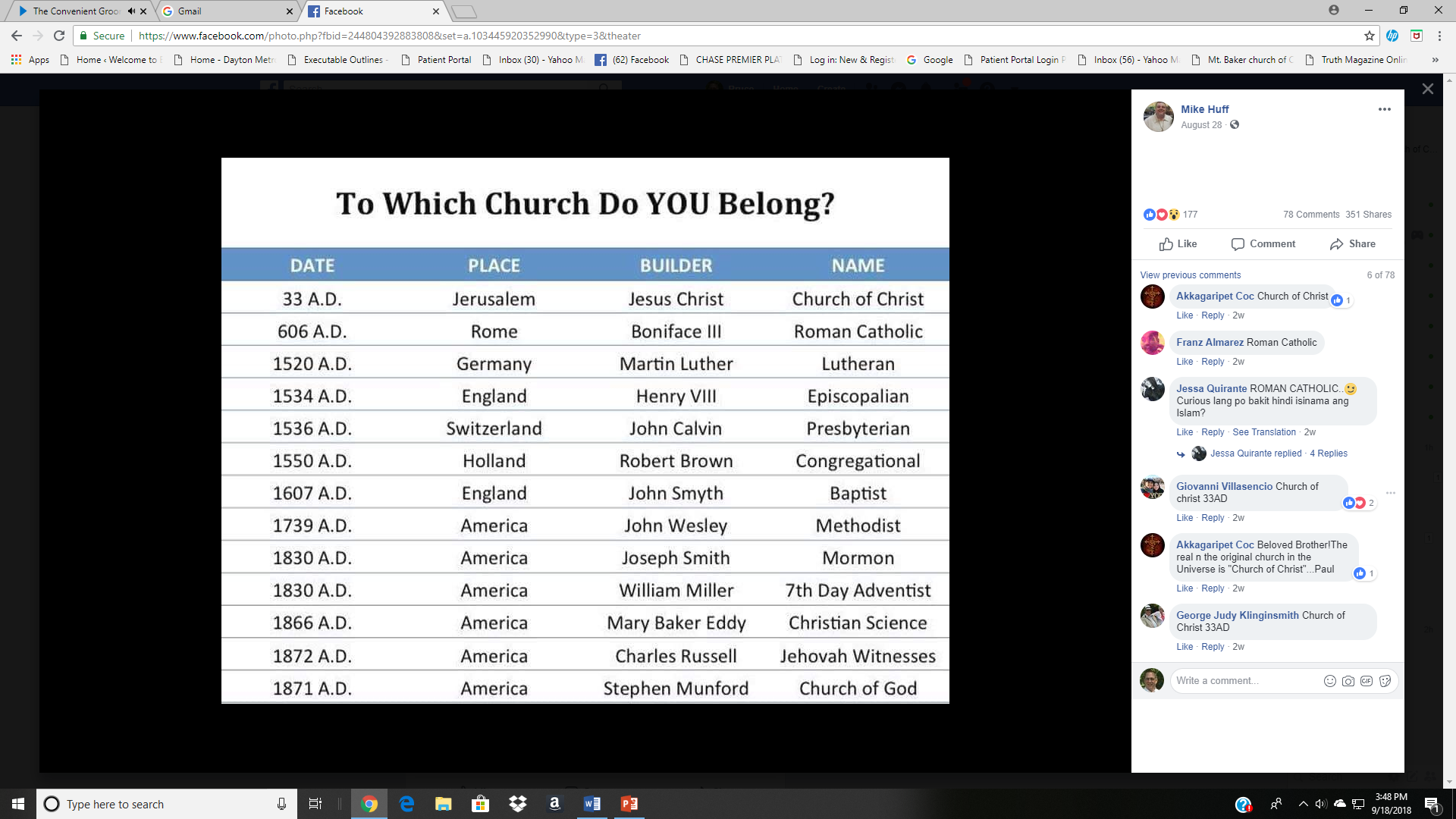 These churches are too late to be the Lord’s church.
These churches are not the Bride of Christ (Eph.5) Christ has ONE Bride.
Which church were those in Acts 2:47 added to?
b hastings  newlebanoncoc.com
Christ and the church He built.
How do we get into the church?
“Jesus answered and said to him, "Most assuredly, I say to you, unless one is born again, he cannot see the kingdom of God. Nicodemus said to Him, How can a man be born when he is old? Can he enter a second time into his mother's womb and be born? Jesus answered, "Most assuredly, I say to you, unless one is born of water and the Spirit, he cannot enter the kingdom of God.” (John 3:3-5)
b hastings  newlebanoncoc.com
b hastings  newlebanoncoc.com
Christ and the church He built.
Acts 8:12 
But when they believed Philip as he preached the things concerning the kingdom of God (1)
and the name of Jesus Christ,(2) 
both men and women were baptized.(3)
b hastings  newlebanoncoc.com
b hastings  newlebanoncoc.com
CASE STUDIES OF CONVERSION
Preached
Repented
Baptized
b hastings  newlebanoncoc.com
Christ and the church He built.
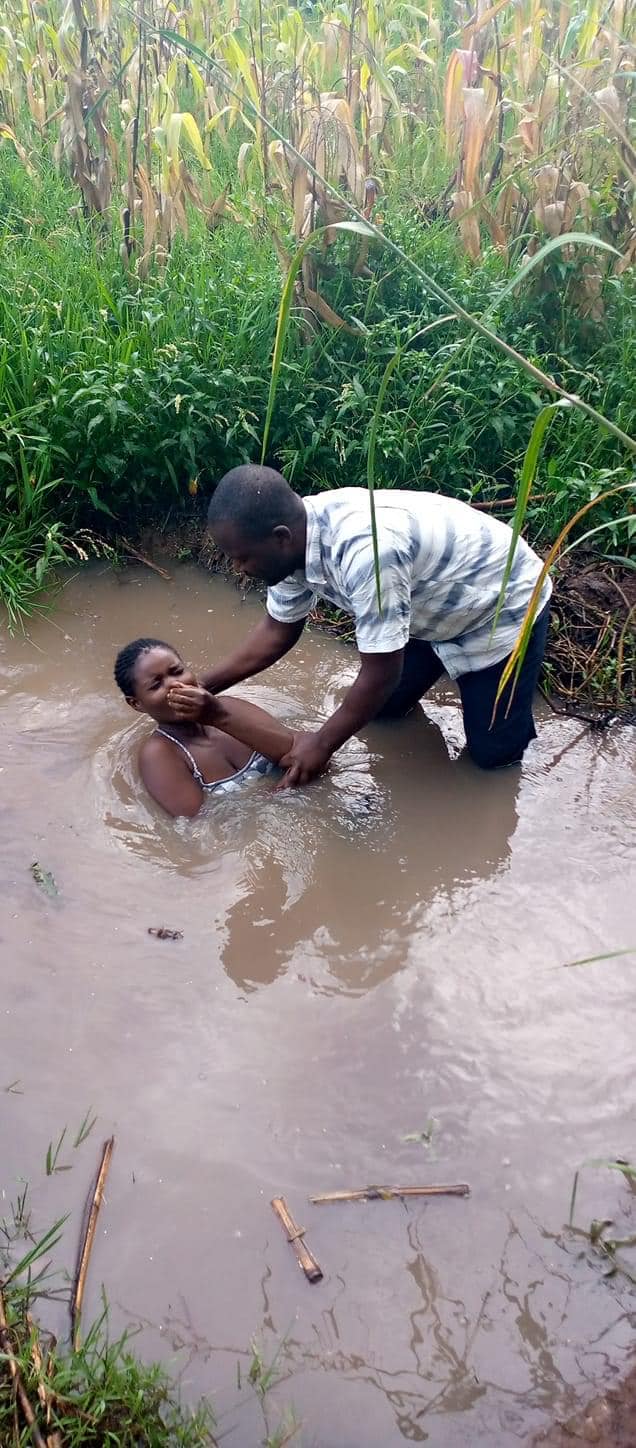 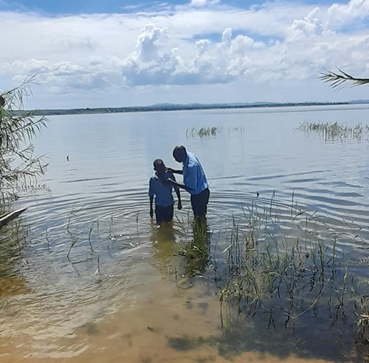 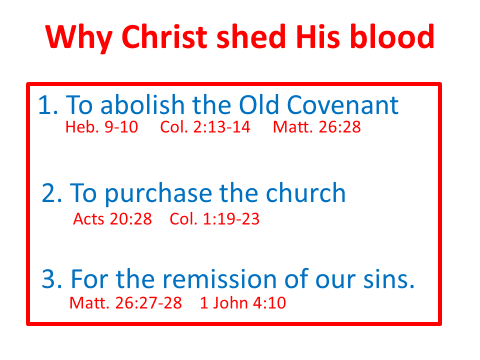 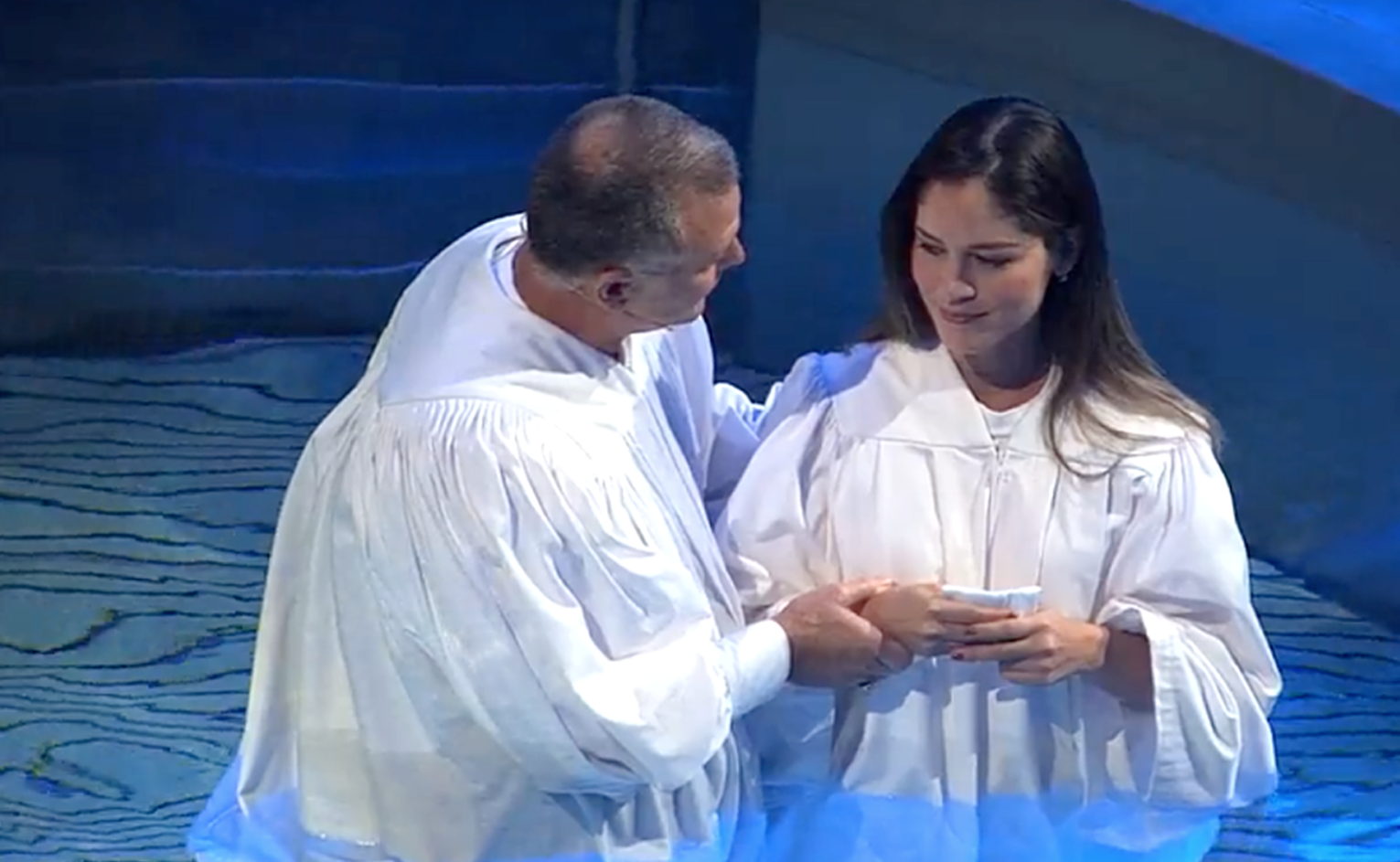 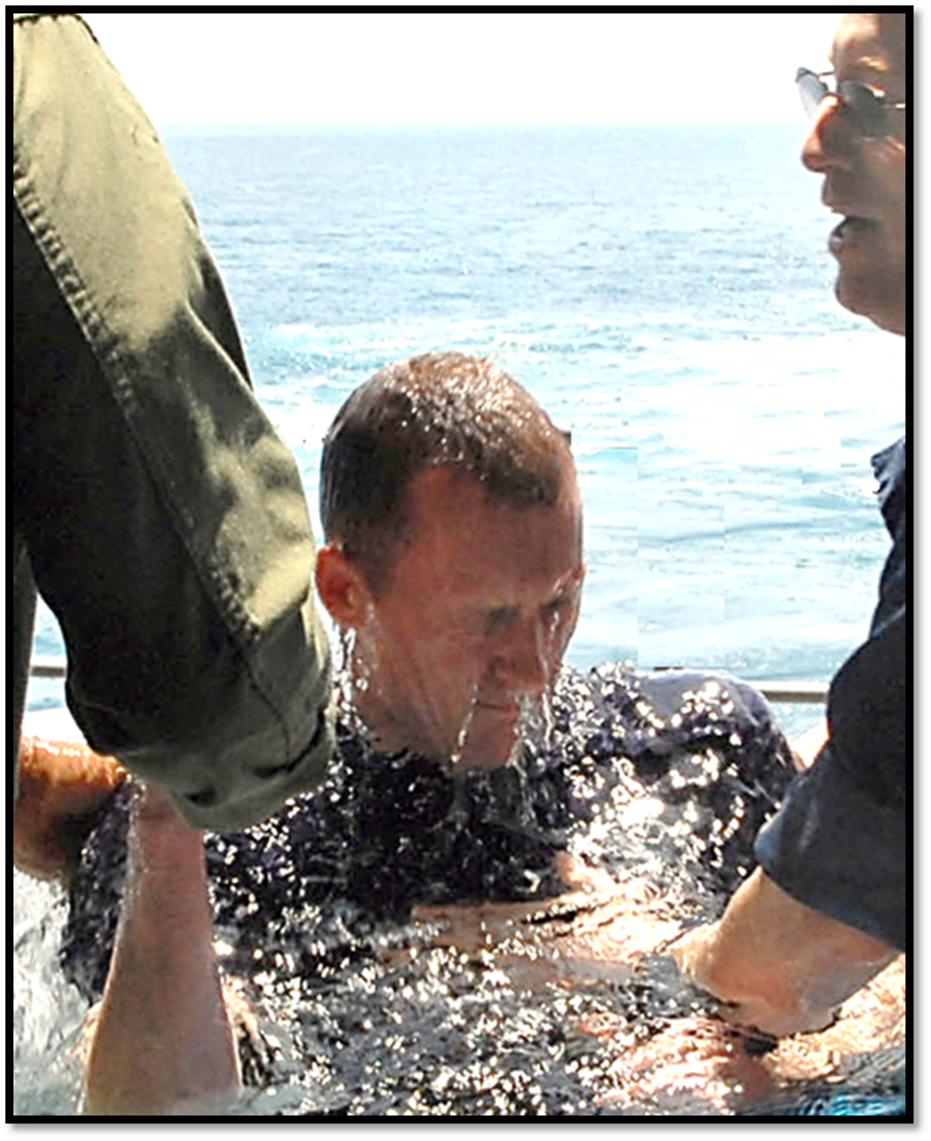 b hastings newlebanoncoc.com
Christ and the church He built.
Lev. 17:11 'For the life of the flesh is in the blood, and I have given it to you upon the altar to make atonement for your souls; for it is the blood that makes atonement for the soul.'
Heb. 10:4 For it is not possible that the blood of bulls and goats could take away sins.
1Peter 1:18 knowing that you were not redeemed with corruptible things, like silver or gold, from your aimless conduct received by tradition from your fathers, 19 but with the precious blood of Christ, as of a lamb without blemish and without spot.
b hastings  newlebanoncoc.com
Christ and the church He built.
Does believing or baptism save us  from all sins?
Past – Present -and Future?
What does the Bible teach?
John 12:48 "He who rejects Me, and does not receive My words, has that which judges him--the word that I have spoken will judge him in the last day.
b hastings  newlebanoncoc.com
Christ and the church He built.
Eph.2:8,9  For by grace you have been saved through faith, and that not of yourselves; it is the gift of God, 9 not of works, lest anyone should boast.
Acts 19:1   And it happened, while Apollos was at Corinth, that Paul, having passed through the upper regions, came to Ephesus. And finding some disciples ---
Acts 19:5  When they heard this,                        they were baptized in the name of the Lord Jesus.
b hastings  newlebanoncoc.com
Christ and the church He built.
Paul’s reference to salvation       in the past perfect tense             as something done and accomplished already                has no reference to final destiny but to the primary obedience that makes a true child of God.  
Eph.2:8
b hastings  newlebanoncoc.com
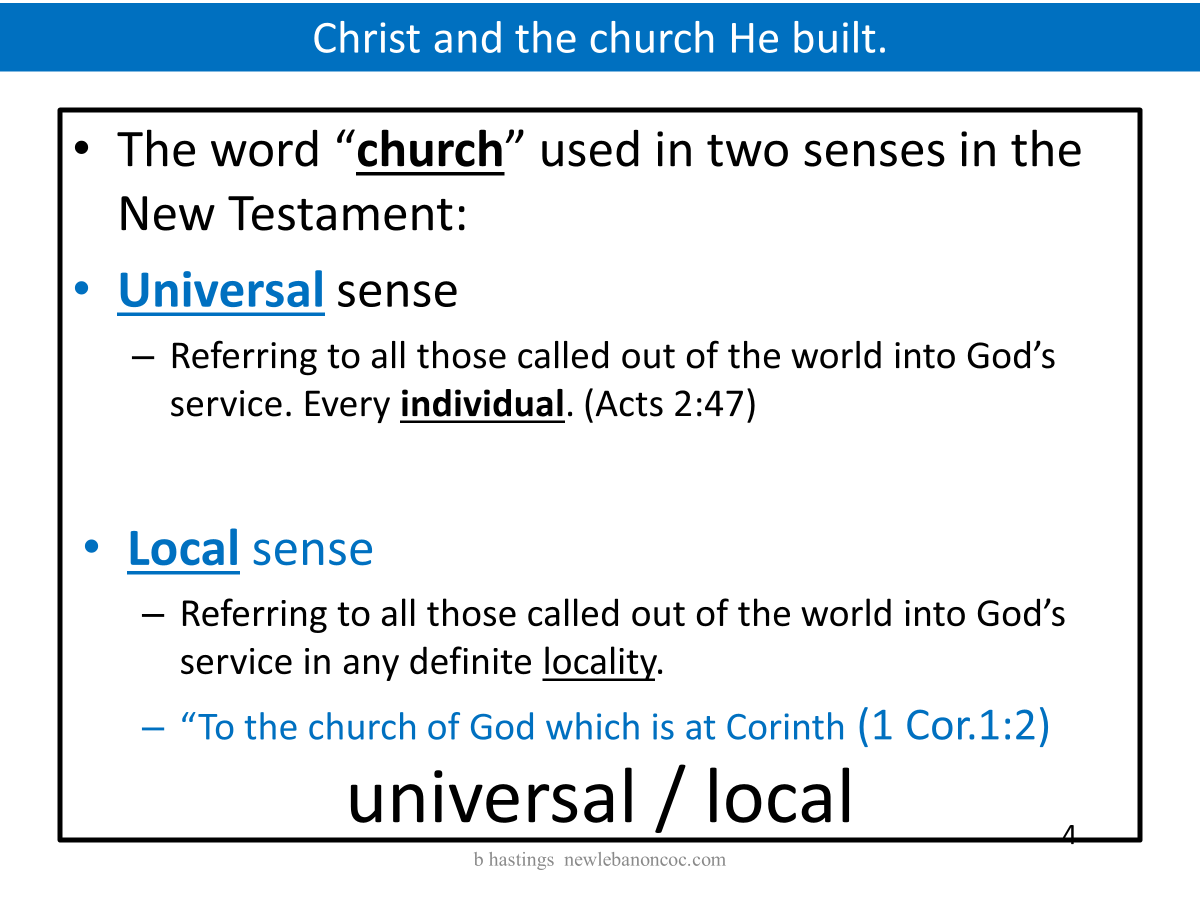 b hastings  newlebanoncoc.com
Christ and the church He built.
The Called Out Body
The Body Of Christ 
The Household Of God 
The Temple Of God 
The Kingdom Of God
The Bride of Christ
The Vineyard Of The Lord
universal / local
b hastings  newlebanoncoc.com
Christ and the church He built.
The work and worship that our savior and king reveals to us is carried out in the LOCAL church. Not the universal church.
The Called Out Body
The Body Of Christ 
The Household Of God 
The Temple Of God 
The Kingdom Of God
The Bride of Christ
The Vineyard Of The Lord
The 21 letters in the Bible that tell us how to live the Christian life
universal / local
b hastings  newlebanoncoc.com
Christ and the church He built.
The church of God at Corinth
Ch.1  The Name
Ch.3  Organization
Ch.4  Doctrine
Ch.5  Discipline
         	Ch.11 Worship  (Lord’s Supper)
			Ch.14 Worship  										      (Prayer, Singing, Edification)
			Ch.16 Worship  (Collection)
In the assembly
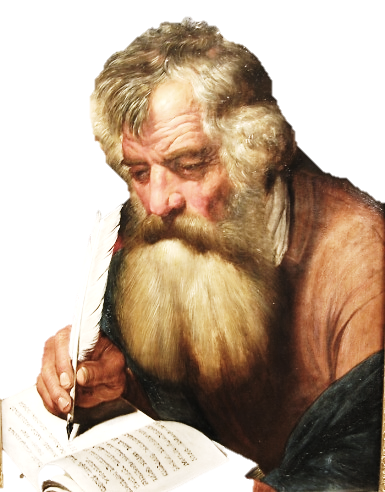 b hastings  newlebanoncoc.com
Christ and the church He built.
The church of God at Corinth
Ch.11  The Lord’s supper
1Cor. 11:17 Now in giving these instructions I do not praise you, since you come together not for the better but for the worse.  18 For first of all, 
when you come together as a church, I hear that there are divisions among you, and in part I believe it. 19 For there must also be factions among 			you, that those who are approved may be 				recognized among you.  20 Therefore 
			when you come together in one 				place,  it is not to eat the Lord's Supper.
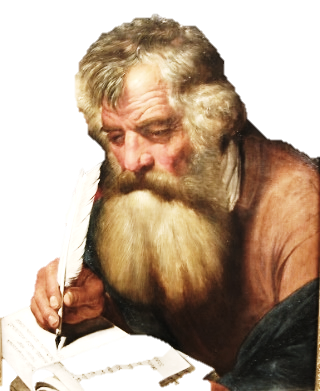 If a church can be virtual or physical assembly, why not sell the building???
b hastings  newlebanoncoc.com
Christ and the church He built.
The Power Of Singing
Col. 3:16 Let the word of Christ dwell in you richly in all wisdom, teaching and admonishing one another in psalms and hymns and spiritual songs, singing with grace in your hearts to the Lord.

 17 And whatever you do in word or deed, do all in the name of the Lord Jesus, giving thanks to God the Father through Him.
(reciprocal)
b hastings  newlebanoncoc.com
Christ and the church He built.
NT:1577 (Strong’s number) Thayer’s definition
ekkleesia, (from ekkleetos called out or forth, and this from ekkaleoo); properly, a gathering of citizens called out from their homes into some public place; an assembly; so used:
Heb. 10:24 And let us consider one another in order to stir up love and good works,
25 not forsaking the assembling of ourselves together, as is the manner of some, but exhorting one another, and so much the more as you see the Day approaching.
 26 For if we sin willfully after we have received the knowledge of the truth, there no longer remains a sacrifice for sins,
b hastings  newlebanoncoc.com
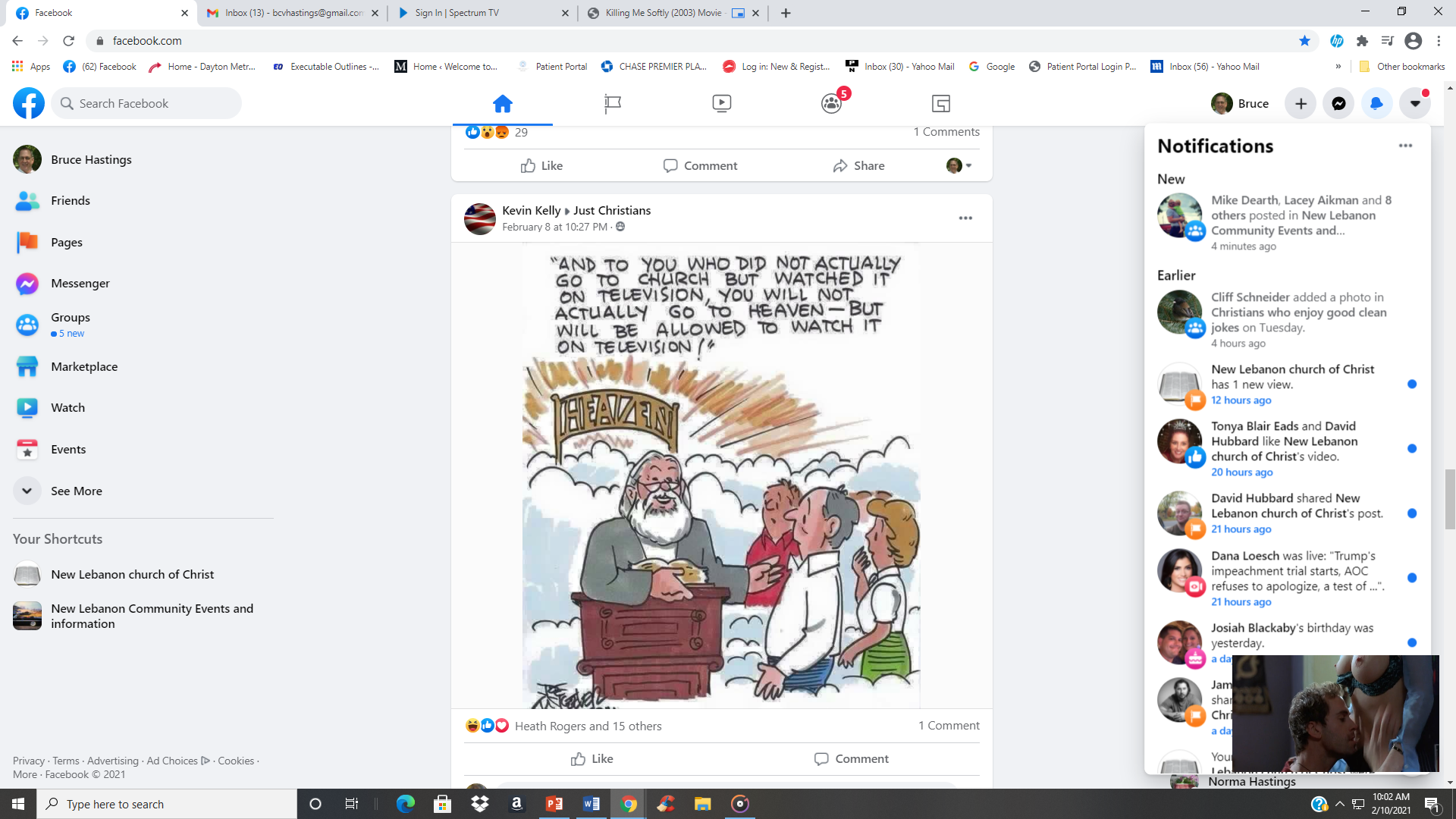 Christ and the church He built.
Eph. 4:15 but, speaking the truth in love, may grow up in all things into Him who is the head--Christ—
16 from whom 
the whole body, 
joined and knit together 
by what every joint supplies,     according to the effective working 
by which every part does its share,        causes growth of the body                       for the edifying of itself in love.
b hastings  newlebanoncoc.com
Christ and the church He built.
Where Does God Want To Be Worshipped ?
Altar?  Tabernacle?  Temple?  Assembly?
Gen.22:5 (Abraham)       Acts 8:27(Et. Treasurer)
Acts 20:16 (Paul)  Acts 20:1-7
1st Cor. 11:17-20
Come together
Come together as the church
Come together in one place
Not The Riverside church of Christ
Not The Hunting Lodge church Of Christ
Not The Airport church of Christ
Not The Troas Cruise Ship church of Christ
b hastings  newlebanoncoc.com
[Speaker Notes: This is nothing new. You can trace it back to Jeroboam setting altars up at Dan and Bethel.]
Christ and the church He built.
Commitment
Luke 9:57 Now it happened as they journeyed on the road, that someone said to Him, "Lord, I will follow You wherever You go." 58 And Jesus said to him, "Foxes have holes and birds of the air have nests, but the Son of Man has nowhere to lay His head."
 59 Then He said to another, "Follow Me." But he said, "Lord, let me first go and bury my father."
 60 Jesus said to him, "Let the dead bury their own dead, but you go and preach the kingdom of God."
 61 And another also said, "Lord, I will follow You, but let me first go and bid them farewell who are at my house."
 62 But Jesus said to him, "No one, having put his hand to the plow, and looking back, is fit for the kingdom of God."
b hastings  newlebanoncoc.com
Christ and the church He built.
1st Coming  A mission of Mercy
2nd Coming  A mission of Vengeance
God will remove sin by one of two ways 
	1) wrath
	2) forgiveness

He leaves the choice up to us.
b hastings  newlebanoncoc.com
Christ and the church He built.
God will remove sin by one of two ways:
	1) wrath   2) forgiveness
Rom. 1:18 For the wrath of God is revealed from heaven against all ungodliness and unrighteousness of men, who suppress the truth in unrighteousness,

2Thess 1:6 since it is a righteous thing with God to repay with tribulation those who trouble you,….
8 in flaming fire taking vengeance on those who do not know God, and on those who do not obey the gospel of our Lord Jesus Christ.
 9 These shall be punished with everlasting destruction from the presence of the Lord and from the glory of His power,
Acts 22:16 'And now why are you waiting? Arise and be baptized, and wash away your sins, calling on the name of the Lord.'
b hastings  newlebanoncoc.com
Christ and the church He built.
Christ is coming back for           His wife His church, the church of Christ, Eph.5:23-27, Matt.16:18, Rom. 16,16.

He will not be coming back for other men’s wives (denominations).

Are you ready for His return?
b hastings  newlebanoncoc.com
Are you a New Testament Christian?
Hear the Gospel (Rom.10:14)
Believe the Gospel (Heb. 11:6)
Repent of Sins (Acts 3:19)
Confess Christ (Rom.10:9)
Serve our Lord                               the rest of our                               lives (Rev.2:10)
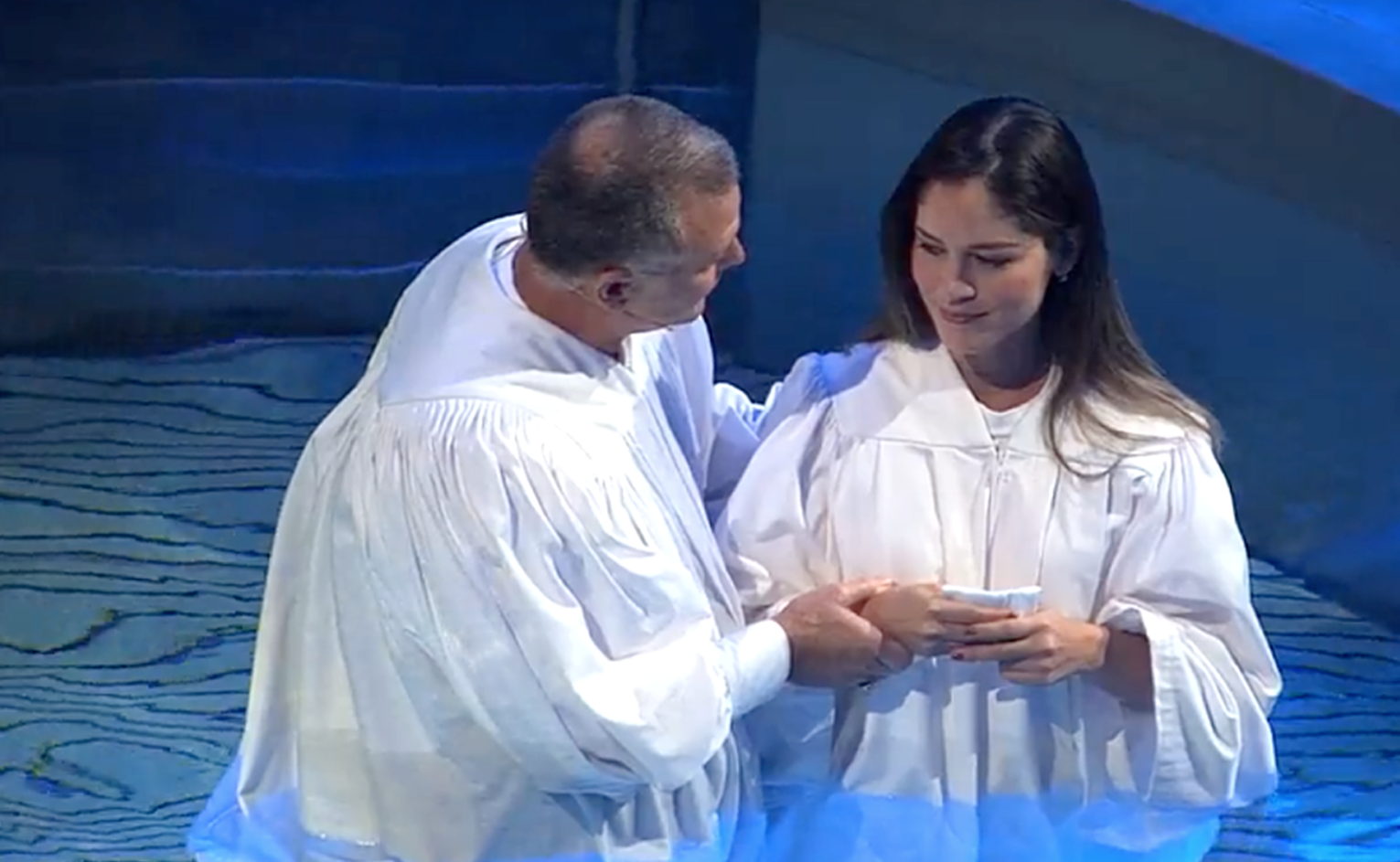 b hastings  newlebanoncoc.com